ANNOUNCEMENTS:
Soup cans (1 “solid”, 1 “slushy”) by Monday.
Rotation Lab Mon/Tues
Ch 11 HW Quiz and HW due 12/10
Rotation Exam 12/15
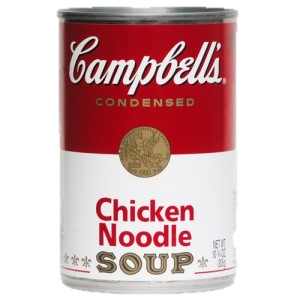 Angular Momentum of Particles
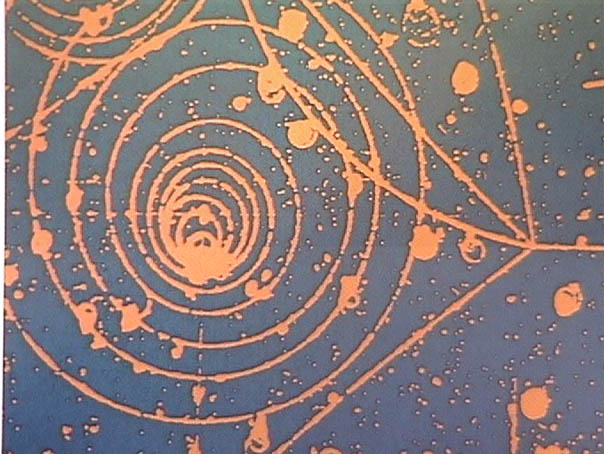 Next Lab: Monday 12/7
You will need 2 cans of soup:	
1 “sloshy” soup- chicken noodle, rice, vegetable, etc…
1 “solid” soup- cream of mushroom, cream of broccolli, etc…
Donate to food pantry after the lab- it’s the holidays!
College Board Standards
E. Circular motion and rotation 
3. Rotational kinematics and dynamics
d) Students should understand the motion of a rigid object along a surface, so they can:
Write down, justify, and apply the relation between linear and angular velocity, or between linear and angular acceleration, for an object of circular cross- section that rolls without slipping along a fixed plane, and determine the velocity and acceleration of an arbitrary point on such an object.
Apply the equations of translational and rotational motion simultaneously in analyzing rolling with slipping.
Calculate the total kinetic energy of an object that is undergoing both translational and rotational motion, and apply energy conservation in analyzing such motion.
College Board Standards
E. Circular motion and rotation 
3. Rotational kinematics and dynamics
d) Students should understand the motion of a rigid object along a surface, so they can:
Write down, justify, and apply the relation between linear and angular velocity, or between linear and angular acceleration, for an object of circular cross- section that rolls without slipping along a fixed plane, and determine the velocity and acceleration of an arbitrary point on such an object.
Apply the equations of translational and rotational motion simultaneously in analyzing rolling with slipping.
Calculate the total kinetic energy of an object that is undergoing both translational and rotational motion, and apply energy conservation in analyzing such motion.
College Board Standards
E. Circular motion and rotation 
4. Angular momentum and its conservation 
a) Students should be able to use the vector product and the right-hand rule, so they can: 
(1) Calculate the torque of a specified force about an arbitrary origin. 
(2) Calculate the angular momentum vector for a moving particle. 
(3) Calculate the angular momentum vector for a rotating rigid object in simple cases where this vector lies parallel to the angular velocity vector.
College Board Standards
E. Circular motion and rotation 
4. Angular momentum and its conservation 
a) Students should be able to use the vector product and the right-hand rule, so they can: 
(1) Calculate the torque of a specified force about an arbitrary origin. 
(2) Calculate the angular momentum vector for a moving particle. 
(3) Calculate the angular momentum vector for a rotating rigid object in simple cases where this vector lies parallel to the angular velocity vector.
In Words Describe
Linear Momentum
Angular Momentum
Calculate the angular momentum vector for a moving particle.
In Equation Form Describe
Linear Momentum
Angular Momentum
Calculate the angular momentum vector for a moving particle.
In Terms of Conservation Describe
Linear Momentum
Angular Momentum
Calculate the angular momentum vector for a moving particle.
Practice Problem
Determine the angular momentum for the revolution of  the Earth about the Sun.
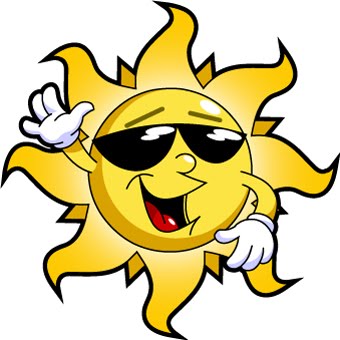 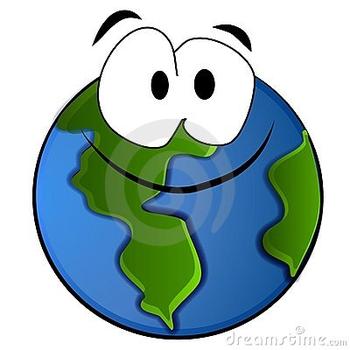 Calculate the angular momentum vector for a moving particle.
Practice Problem
Determine the angular momentum for the 2 kg particle shown
 about the origin.
 about x = 2.0.
y (m)
5.0
x (m)
5.0
-5.0
v = 3.0 m/s
Calculate the angular momentum vector for a moving particle.
Exit Ticket
Can you think of a situation in which in might be valuable to calculate the angular momentum of a particle moving in a straight line? (Think conservation!)
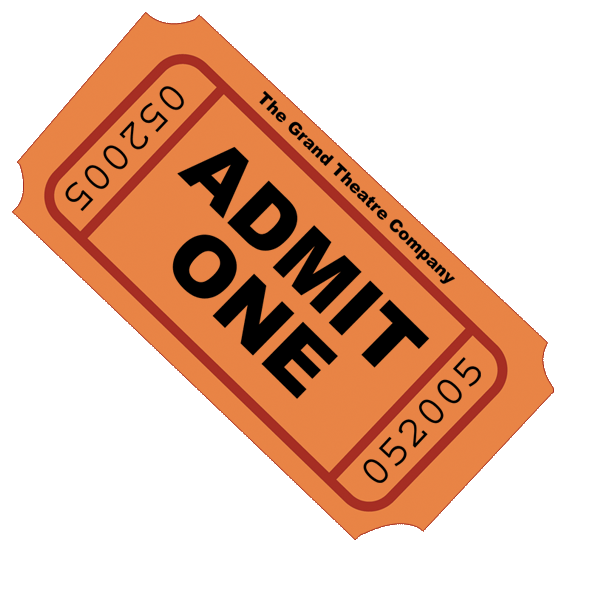